Food & Drink Vocabulary
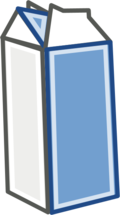 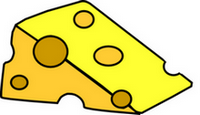 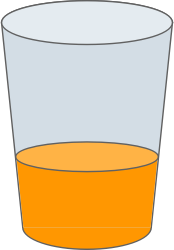 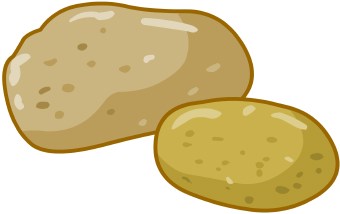 queso
papa
leche
jugo
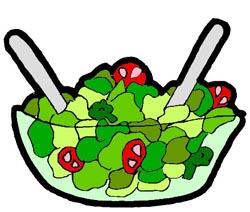 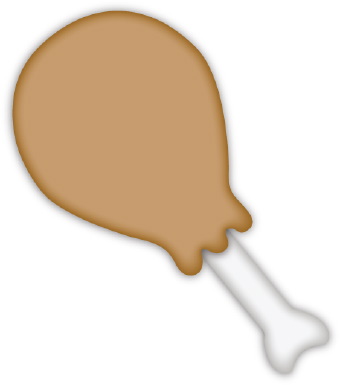 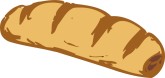 pan
pollo
ensalada
Food Song
Queso is cheese, yum, yum, yum. (clap, clap)
Leche is milk, yum, yum, yum. (clap, clap)
Papa is potato.
Jugo is juice.
Pan is bread, yum, yum, yum! (clap, clap)

Pollo is chicken, yum, yum, yum. (clap, clap)
Ensalada is salad, yum, yum, yum. (clap, clap)
Queso, leche, papa,
jugo, pan, pollo, ensalada,
yum, yum, yum, yum, yum! (clap, clap)